Оптимизация программного кода
https://techrocks.ru/2019/01/25/code-optimization-tips/
https://it-black.ru/optimizacija-programmnogo-koda/
Оптимизация программы
- это процесс построения по исходной программе эквивалентной программы, обладающей лучшими характеристиками времени работы и/или объема занимаемой ОП.
Виды оптимизации
Оптимизация кода может проводиться как и вручную, программистом, так и автоматизировано. В последнем случае оптимизатор может быть как отдельным программным средством, так и быть встроенным в компилятор (т.н. оптимизирующий компилятор). Кроме того, следует отметить, что современные процессоры могут оптимизировать порядок выполнения инструкций кода.
Виды оптимизации
Существуют такие понятия как высокоуровневая и низкоуровневая оптимизация. Высокоуровневые оптимизации в большинстве проводятся программистом, который, оперируя абстрактными сущностями (функциями, процедурами, классами и т.д.) и представляя себе общую модель решения задачи, может оптимизировать дизайн системы. Оптимизации на уровне элементарных структурных блоков исходного кода (циклов, ветвлений и т.д.) тоже обычно относят к высокому уровню.
Виды оптимизации
Низкоуровневая оптимизация производится на этапе превращения исходного кода в набор машинных команд, и зачастую именно этот этап подвергается автоматизации. Впрочем, программисты на ассемблере считают, что никакая машина не превзойдет в этом хорошего программиста (при этом все согласны, что плохой программист сделает еще хуже и машины).
Ручная оптимизация
Сегментация программы. 
Программу, подлежащую оптимизации следует разделить на подпрограммы и ответить на 3 вопроса: 
какой процент общего времени использует каждая подпрограмма 
насколько в % отношении оптимизируется каждая подпрограмма 
сколько человеко-часов необходимо для достижения этой цели
Ручная оптимизация
Время работы подпрограммы. 
Необходимо установить фактическое время работы каждой подпрограммы. Если это невозможно, применяется другой подход. Он заключается в подсчете количества операторов в подпрограммах по распечатке. Операторы, включенные в тело цикла, учитываются многократно. В первую очередь необходимо оптимизировать подпрограмму, которая используется больше других.
Ручная оптимизацияПример:
Ручная оптимизация
Процент общего улучшения программы. 
После того, как определен % общего времени, используемый подпрограммой ,следует оценить ее возможное улучшение. 
Для каждой подпрограммы можно вычислить следующий коэффициент:
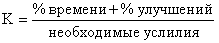 Ручная оптимизация
Оптимизация вручную
Подпрограммы с самым высоким коэффициентом оптимизируются в первую очередь. 
При оптимизации вручную, существует 2 подхода: 
"чистка" 
"перепрограммирование"